ASSISTIVE TECHNOLOGY: MEETING THE NEEDS OF ALL
Robbie Hampton, Ed.D.
Who’s in the Room
What are the stumbling blocks to serving children with special needs in the general education setting?
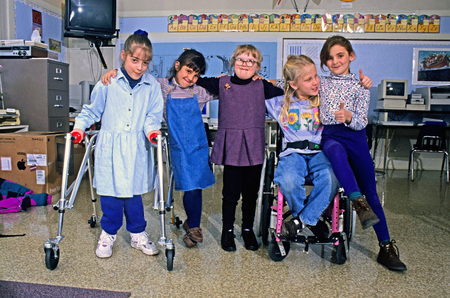 What is Assistive Technology?
Definition
IDEA defines an 'assistive technology device' as... any item, piece of equipment, or product system, whether acquired commercially off the shelf, modified, or customized, that is used to increase, maintain, or improve functional capabilities of a child with a disability.
Who Benefits
Students with:
Vision and hearing impairments
Sensory disorders
Behavioral challenges
Orthopedic disorders
Intellectual and learning disabilities
Speech/language impairments
Traumatic Brain Injury
Typical Children
UDL
Universal Design for Learning (UDL) is a set of principles for designing curriculum that provides all individuals, including those with learning differences, with equal opportunities to learn.
UDL principles call for varied and flexible ways to:
Present or access information, concepts, and ideas (the "what" of learning)
Plan and execute learning tasks (the "how" of learning)
Get engaged - and stay engaged - in learning
UDL and Assistive Technology-Building accessibility into new technologies and curricular materials as they are developed will help to ensure the maximal inclusion of children with disabilities into the full array of learning opportunities that are available to all children.
http://www.wrightslaw.com/info/atech.index.htm
[Speaker Notes: Many products (devices, software, curriculum) are being designed today that are meant for general use but address the needs of individuals with disabilities
UDL and AT helps to lower cost of materials/devices because it increases the number of individuals]
AT Applications
Aids to Daily Living (ADL)
Electronic Aids to Daily Living (EADL)
Alternative Computer Access
Augmentative and Alternative Communication (AAC)
Architectural Modifications
Positioning and Mobility
Transportation
Sensory Technology
Low-tech vs high-tech
High-tech
Low-tech
Electronic
Expandability
Non-electronic
Easy to transport
Reliability
AUGMENTATIVE AND ALTERNATIVE COMMUNICATION (AAC)
Receptive Communication
Conversation
Social skills
Classroom instruction and directions
Cues
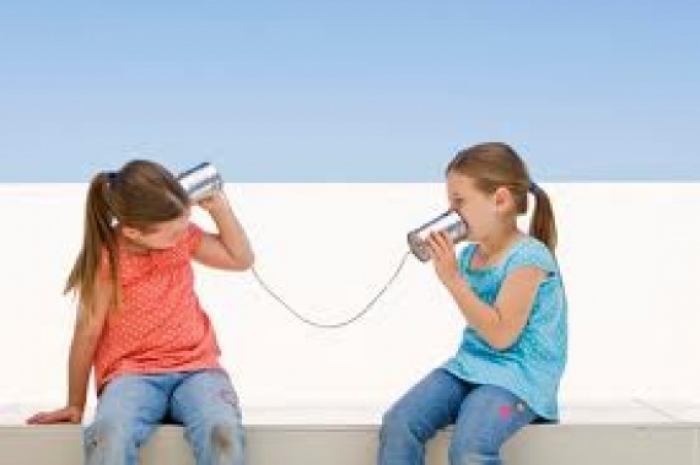 Expressive Communication
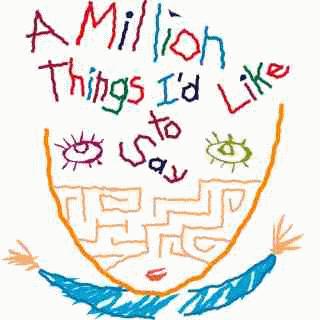 Conversation
Requests
Participation in classroom instruction
Initiation
Written Communication
Texting
Note taking
Classroom assignments
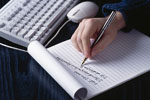 AAC Tools
Speech Generating Devices (SGD)
Tablets/iPads
Manual communication books and boards
Eye gaze systems
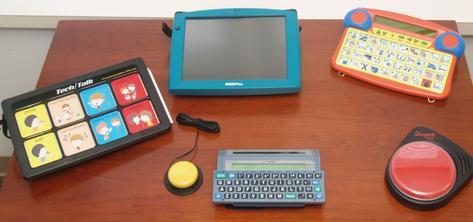 ALTERNATIVE COMPUTER ACCESS
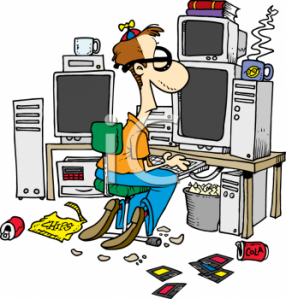 Device Access
Mouse alternatives
Switch-single button, scanning
trackball
Keyboard (software settings, alternative keyboards)
Eye gaze
Voice command and output
Work station alternatives-positioning of device
Alternative monitors
Screen readers
[Speaker Notes: Determine what needs to be done
Choose apps/software
Choose device]
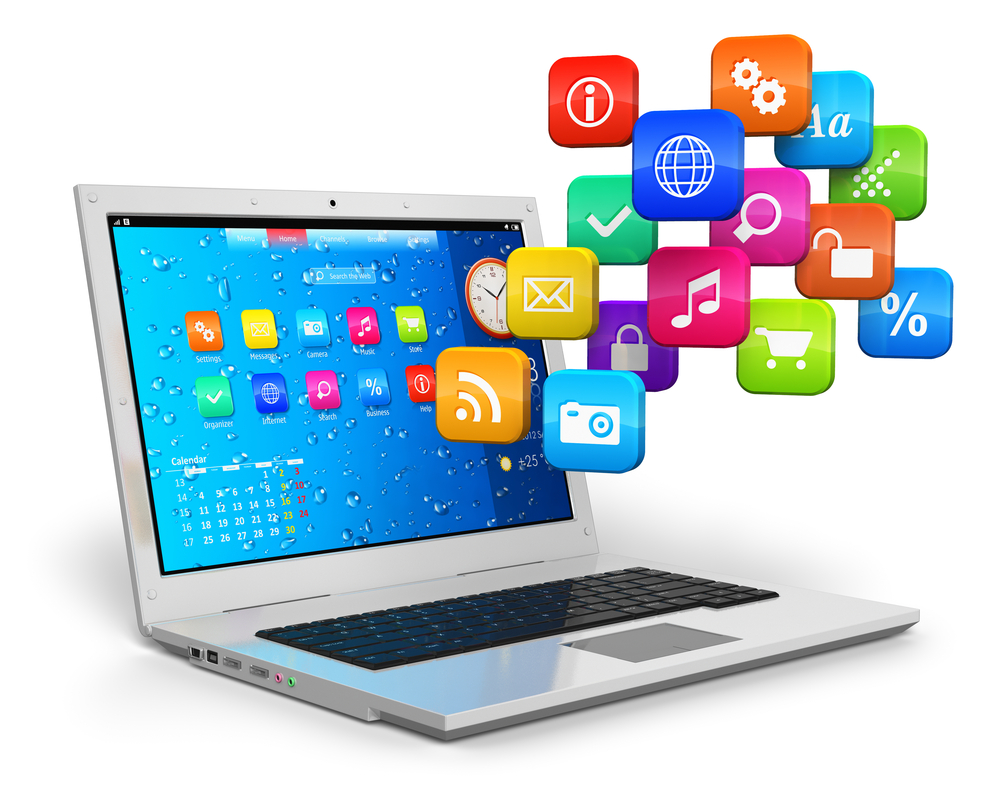 Computer Applications
Built-in software accessibility settings
Dedicated software
Apps
Communication-email, social networking
SEATING, POSITIONING AND MOBILITY
Seating/Positioning
Behavior intervention
Allows student to be part of group
Facilitates participation in instruction
Increases independence
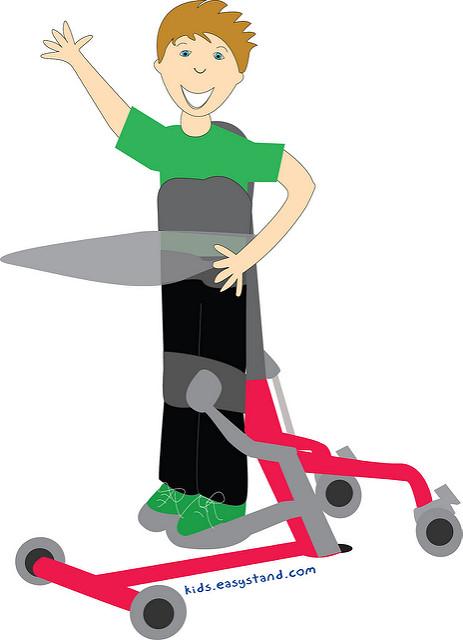 [Speaker Notes: Working with OT/PT to address seating concerns]
Mobility
Ambulatory and wheeled
Allows for transitioning to all areas of building
Increases independence
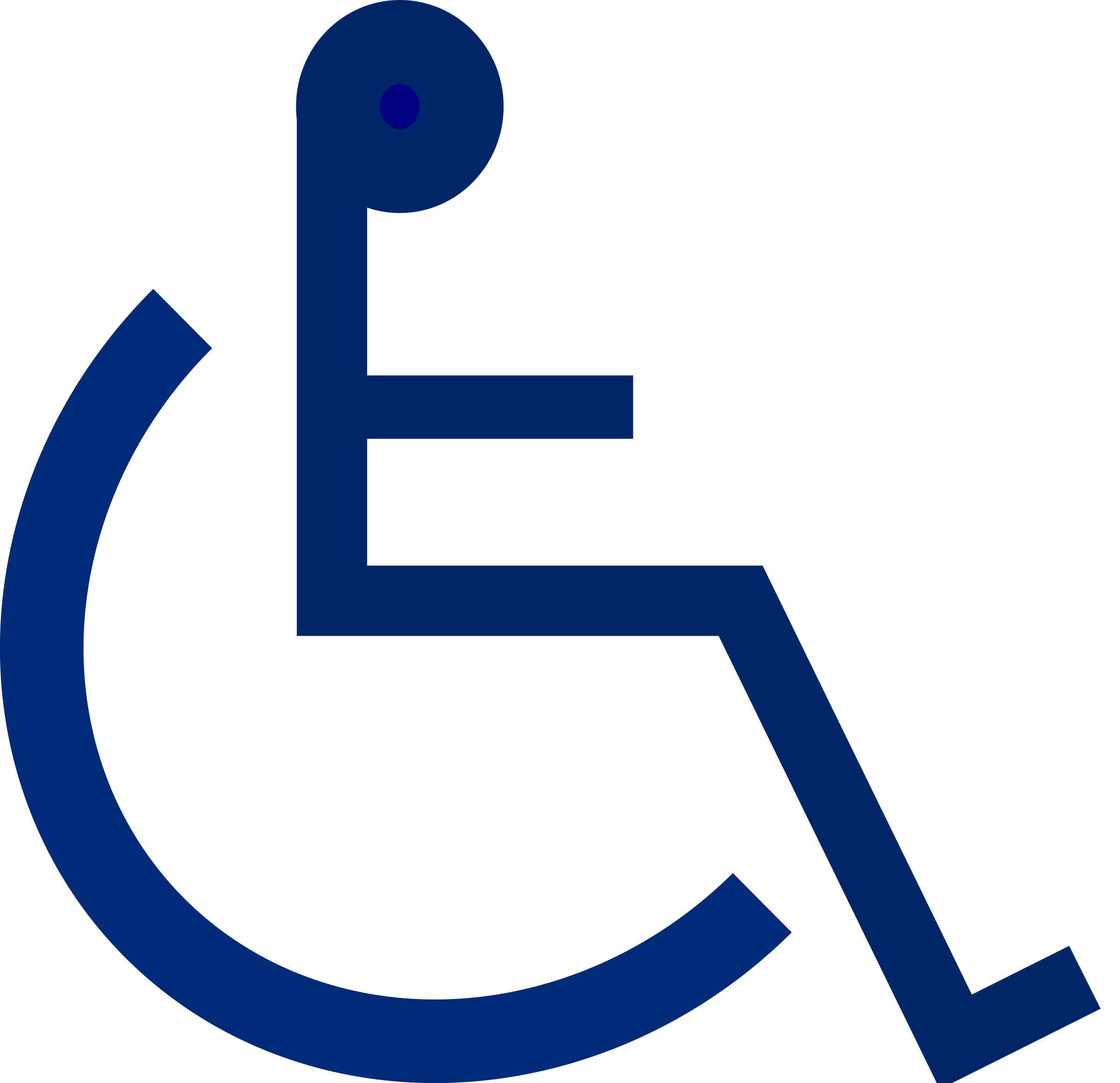 RESOURCES
Websites
American Printing House for the Blind
http://www.aph.org/ 
Harris-Hillman Technology Lab
http://harris-hillmantechlab.weebly.com/ 
Technology Access Center
http://tacnashville.org/
Assistive Technology Survey
Dr. Robbie Hampton
Robbie.Hampton@lipscomb.edu
615-966-6171